Муниципальное бюджетное дошкольное образовательное учреждение №3Ойховский детский сад «Колокольчик»
«МОЯ СЕМЬЯ»
 ПРОЕКТ 
( ПЕРВАЯ МЛАДШАЯ ГРУППА)
 




Составила:  
                                                    Квитченко
 Ольга Михайловна, 
воспитатель


п. Ойха
2018
Семья – это счастье, любовь и удача, Семья – это летом поездки на дачу. Семья – это праздник, семейные даты, Подарки, покупки, приятные траты. Семья – это труд, друг о друге забота, Семья – это много домашней работы. Семья – это важно! Семья – это сложно! Но счастливо жить одному невозможно.
Актуальность проекта
Детям младшего возраста свойственна большая эмоциональная отзывчивость, что позволяет воспитывать в них любовь, добрые чувства и отношения к окружающим людям и, прежде всего, к близким, к своей семье. А ведь это основа из основ нравственно – патриотического воспитания, его первая и самая важная ступень. 
    Ребёнок должен осознать себя членом семьи. Именно семья является хранителем традиций, обеспечивает преемственность поколений, сохраняет и развивает лучшие качества людей.
ЦЕЛЬ ПРОЕКТА 
1. Расширить представление детей о семье через организацию разных видов деятельности. 
2. Способствовать гармонизации взаимоотношений между детьми и родителями. 
 
	ЗАДАЧИ
1. Дать детям элементарные знания о семье, имени, фамилии.
2. Развивать познавательную активность, творческие способности, воображение, мышление, фантазию, коммуникативные навыки. 
3. Воспитывать у детей любовь и уважение к членам семьи,  положительные эмоции в беседе о семье, развивать умение выражать свои чувства (радость, нежность).
4. Создать условия для благоприятного взаимодействия и установить партнерские отношения с семьей каждого ребёнка.
5. Вовлечь семьи в единое образовательное пространство.
 6. Повысить интерес родителей к семейным ценностям, традициям.
Ожидаемые результаты
1. Повысится эффективности работы с детьми по образовательной области «Социально – коммуникативное развитие» (ребёнок в семье и сообществе).
2. Отношения у детей к своим родителям будет уважительнее, они будут меньше капризничать и скандалить при общении с близкими родственниками.
3. Дети будут понимать многообразие социальных ролей, выполняемых взрослыми.
4. Повысится заинтересованность родителей к проведению совместных  творческих мероприятий с детьми и педагогами группы.
Повысится педагогическая компетентность родителей.
Формы работы с детьми
НОД
 Чтение художественной литературы, заучивание стихотворений, потешек
Дидактические игры
Беседы по картинкам
Пальчиковые игры
Просмотр мультфильмов
Развлечения  (Широкая Масленица.   День защитника Отечества.  8 Марта)
Сюжетно-ролевые игры
НОД
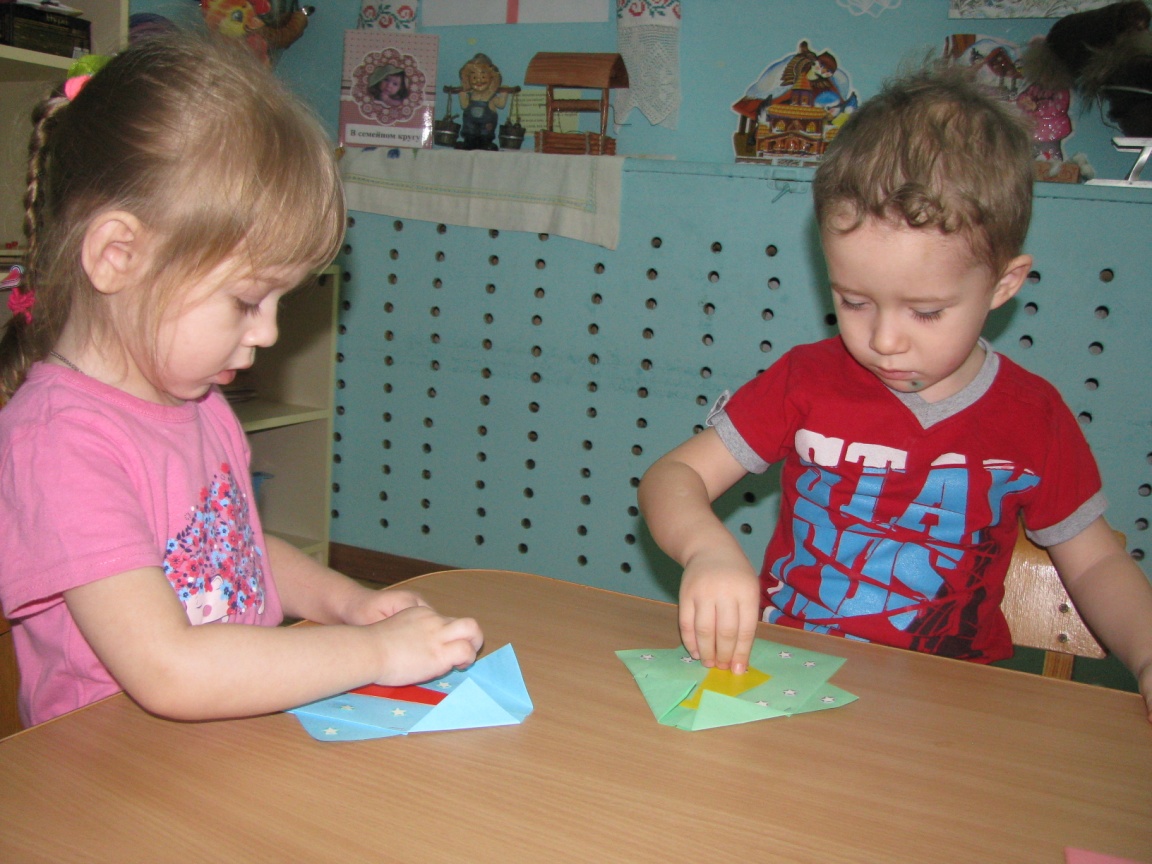 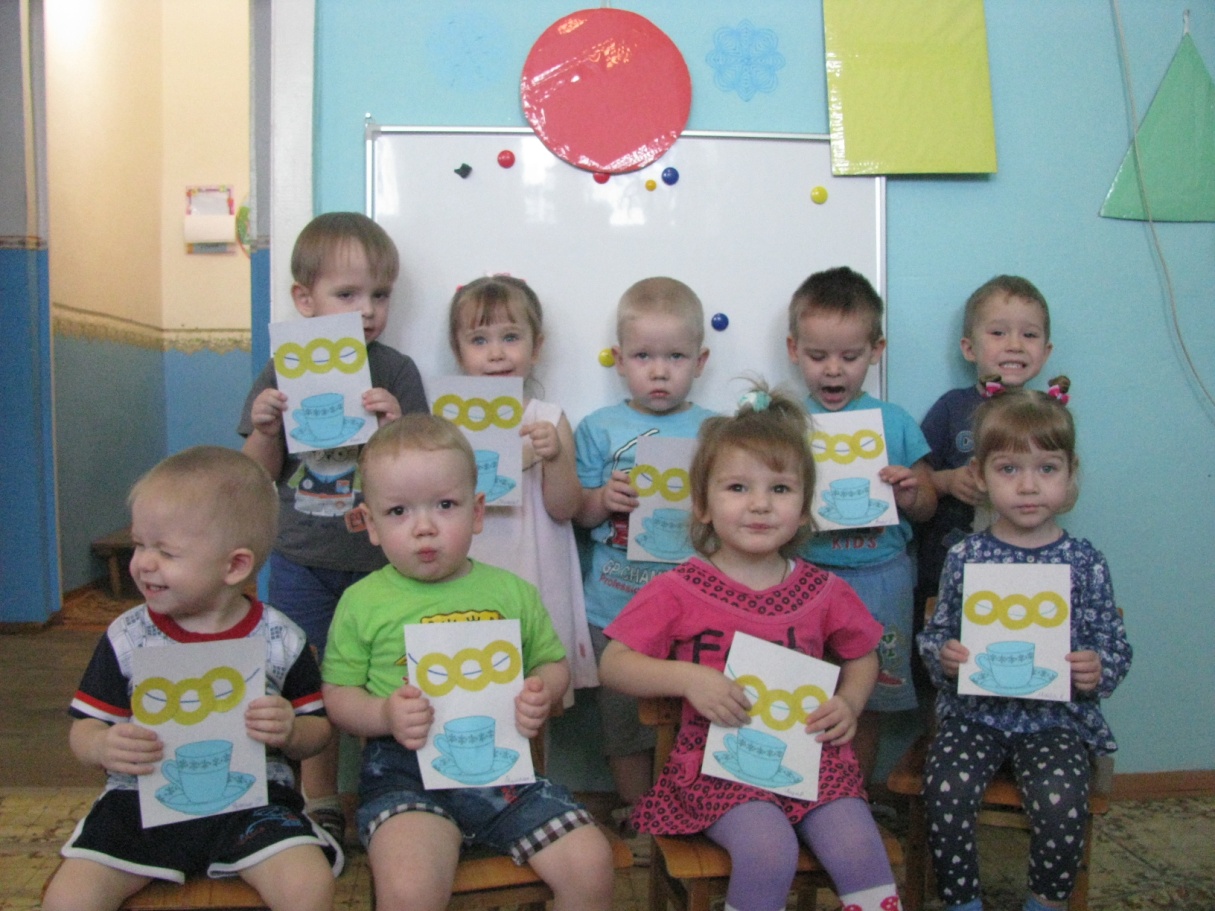 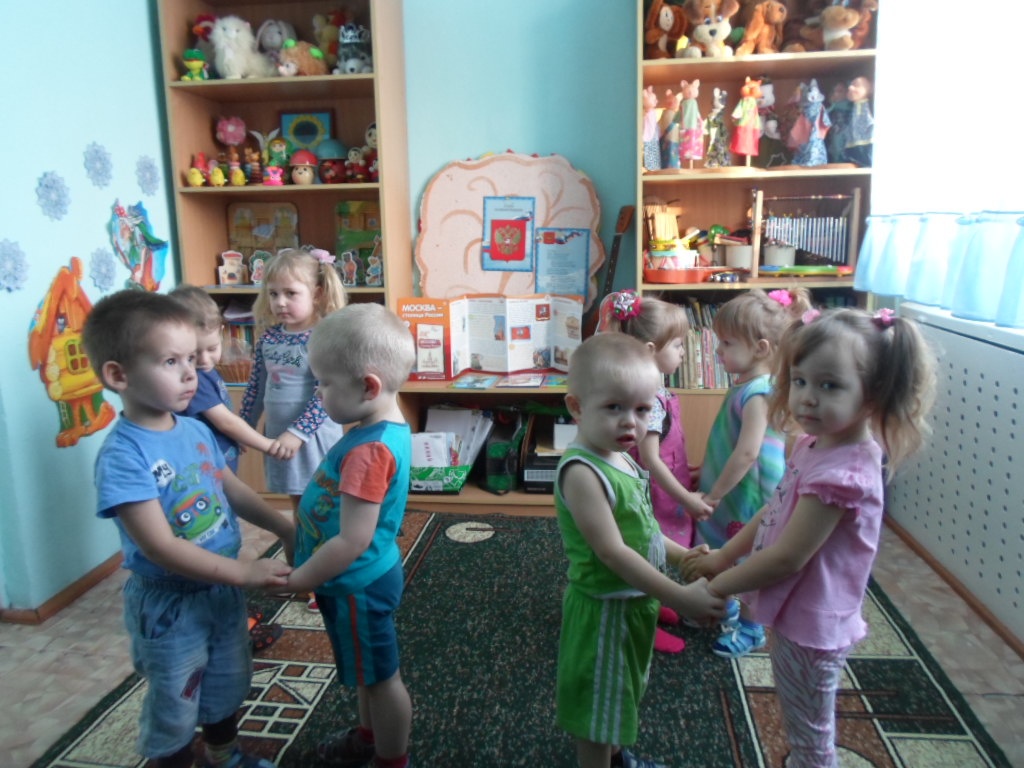 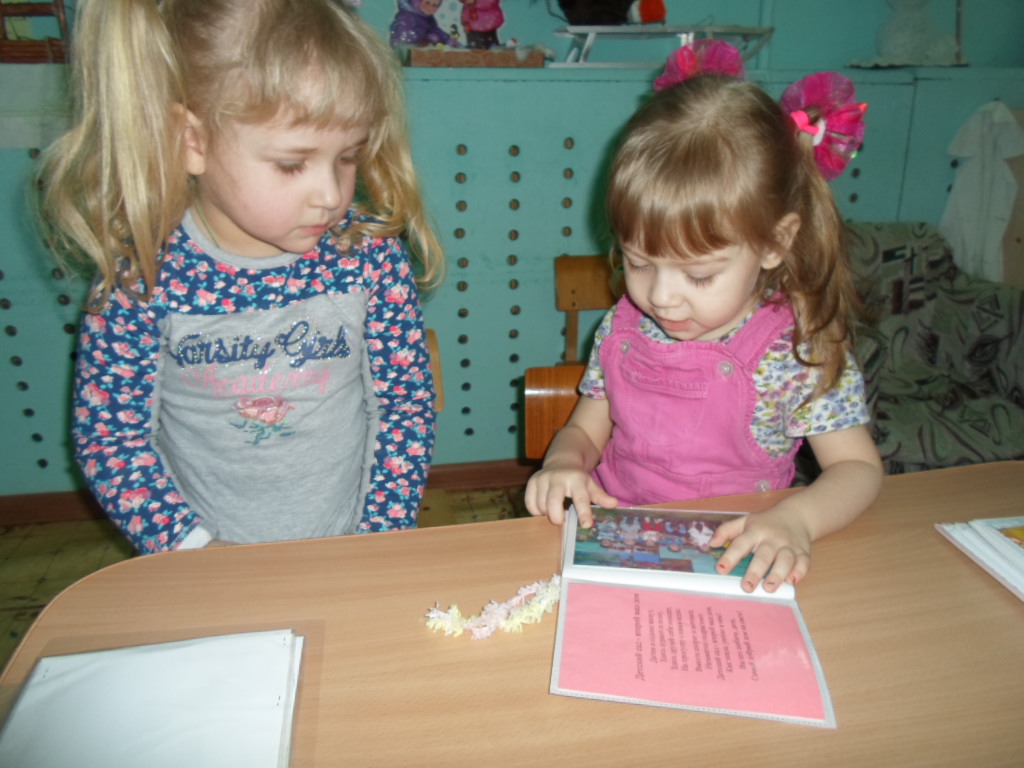 Сюжетно-ролевые игры
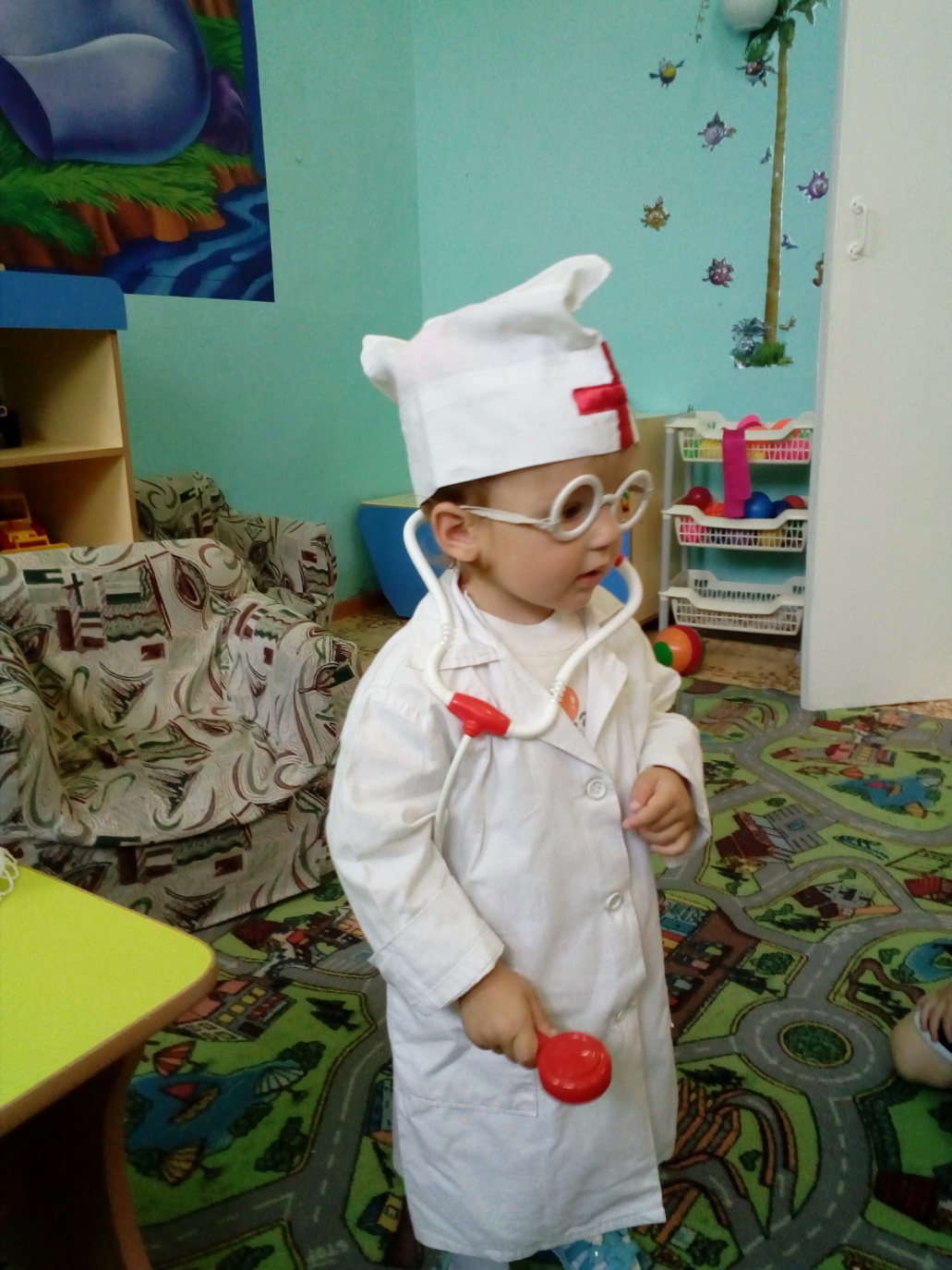 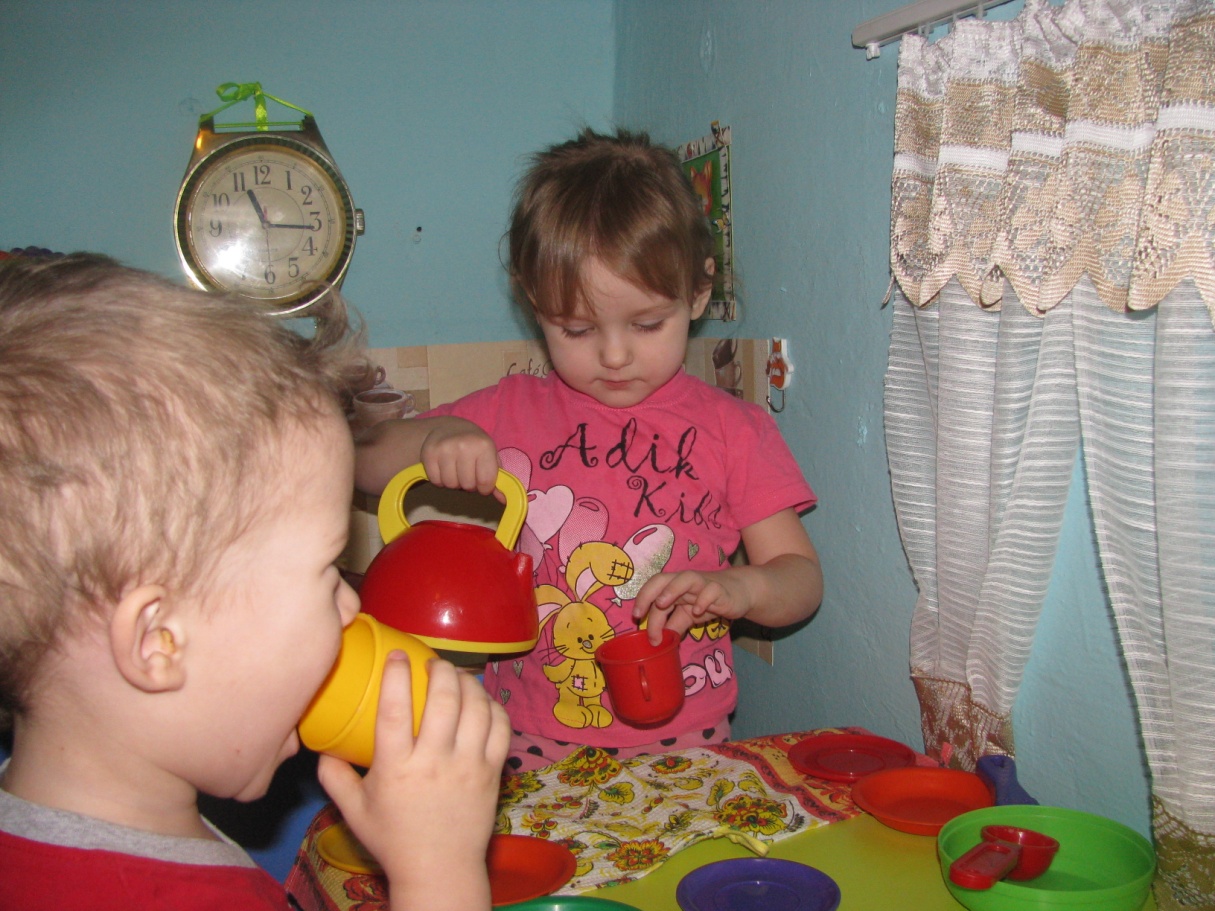 Пальчиковые игры
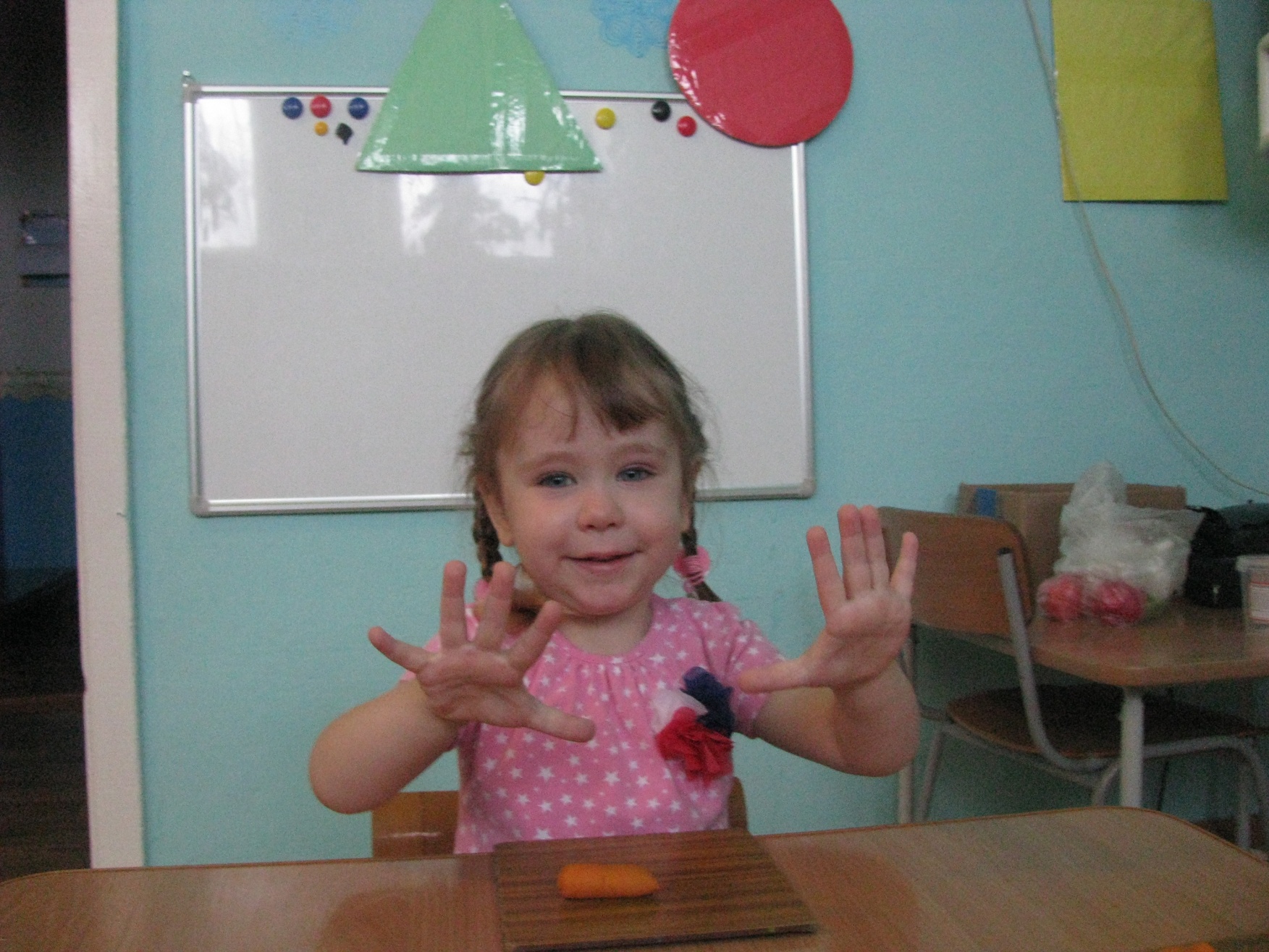 Широкая Масленица
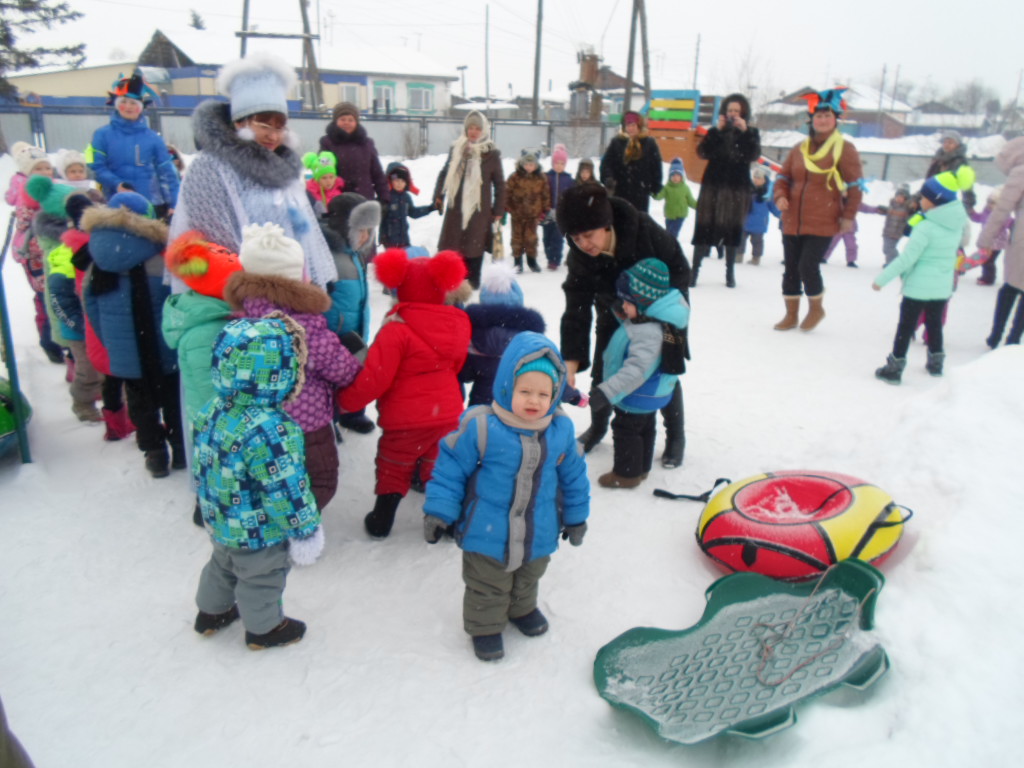 Работа с родителями
Консультации
 «Ребёнок учится тому, что видит у себя в дому»
 «Отец  как воспитатель»
Памятка
 «Десять родительских установок»
 Анкета по взаимодействию родителей и педагогов
 Индивидуальные беседы с родителями для налаживания партнерских, доверительных отношений. 
Участие родителей в благотворительной ярмарке.
Интеграция взаимодействия участников проекта
Дети - узнают больше о своей семье: о членах семьи, традициях. Смогут организовывать сюжетно-ролевые игры на основе имеющихся знаний о семье.
Родители - заинтересуются данной проблемой и в процессе реализации проекта станут единомышленниками педагогов.
Педагоги – повысят педагогический уровень и профессионализм в данном вопросе.